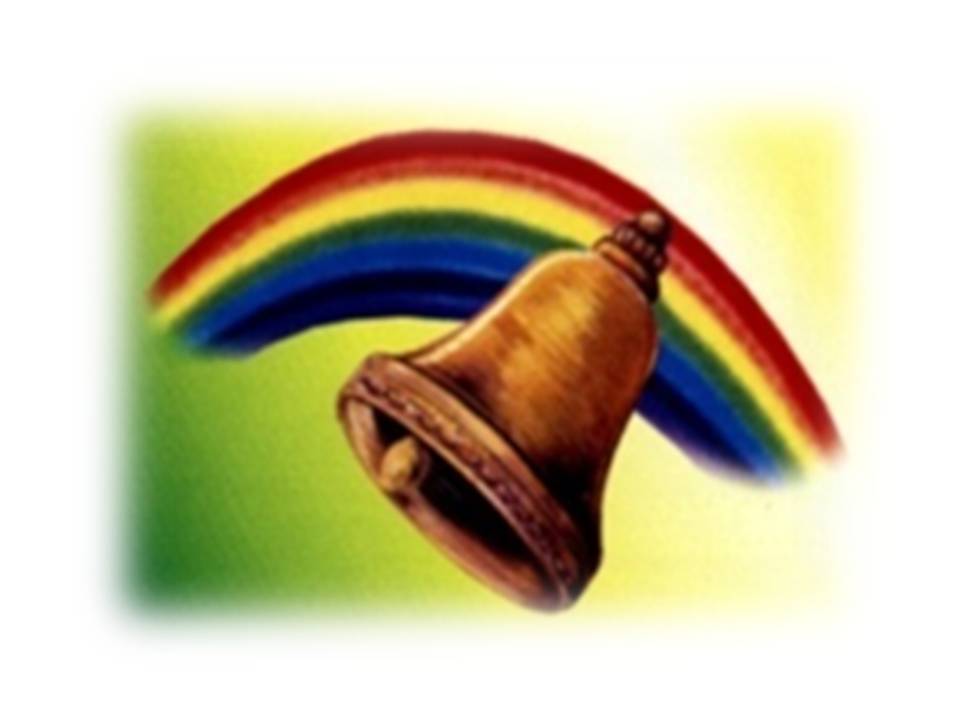 Занятие по программе «Социокультурные истоки»«Напутственное слово»
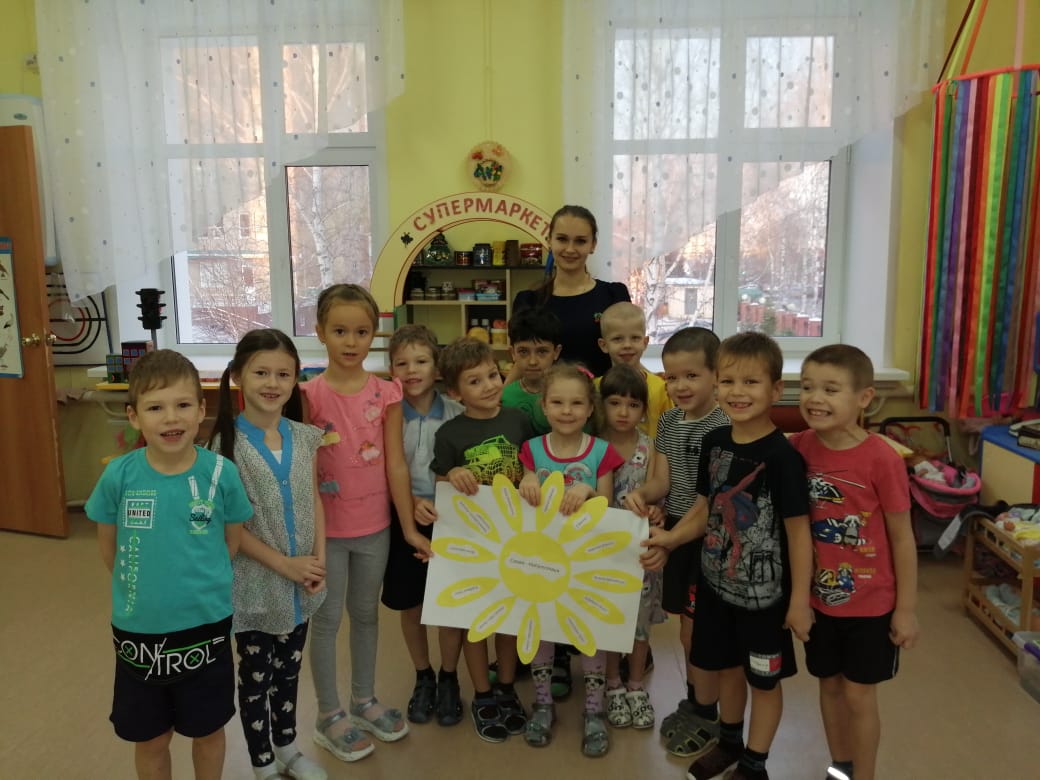 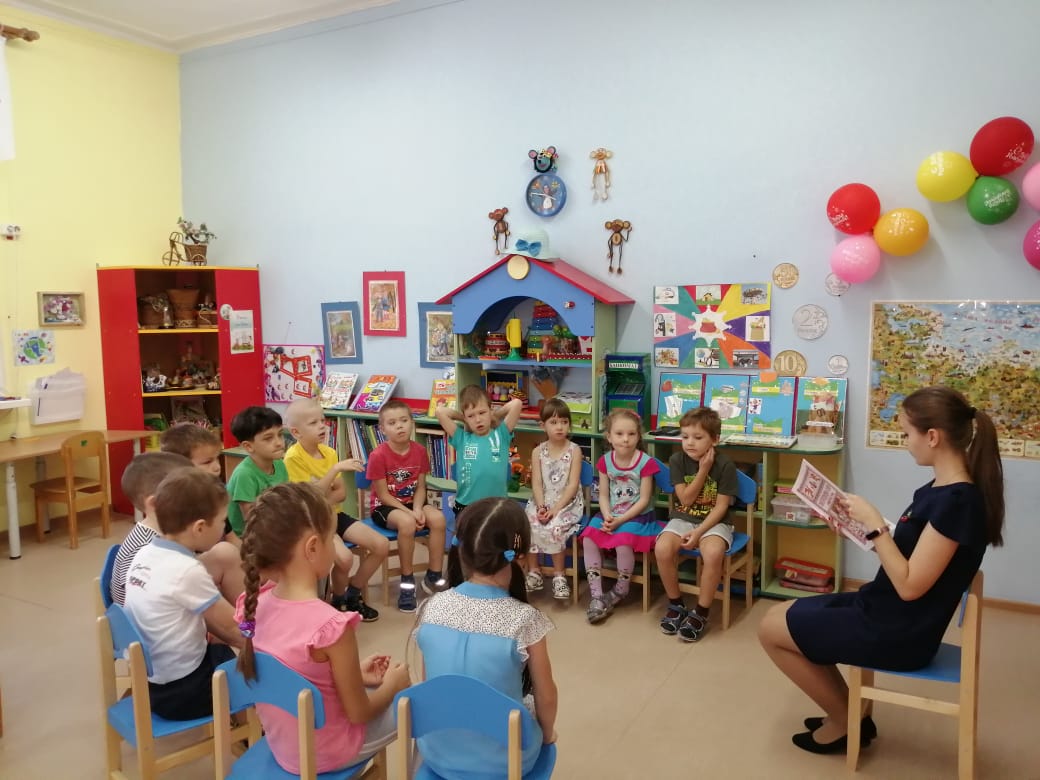 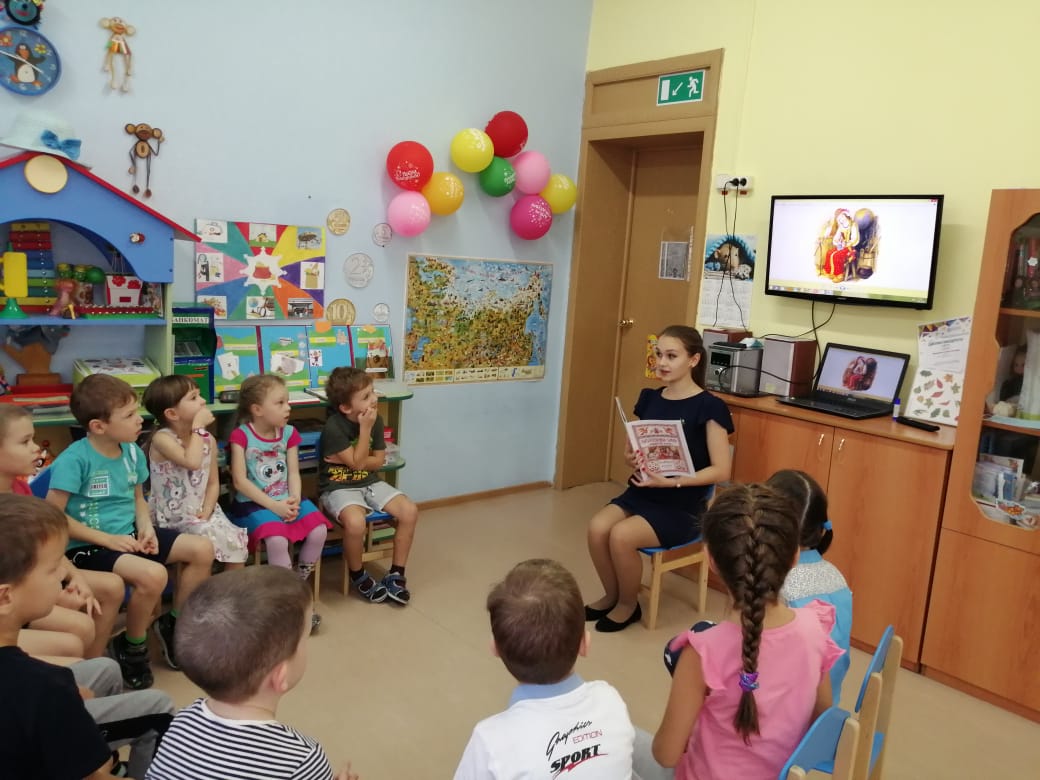 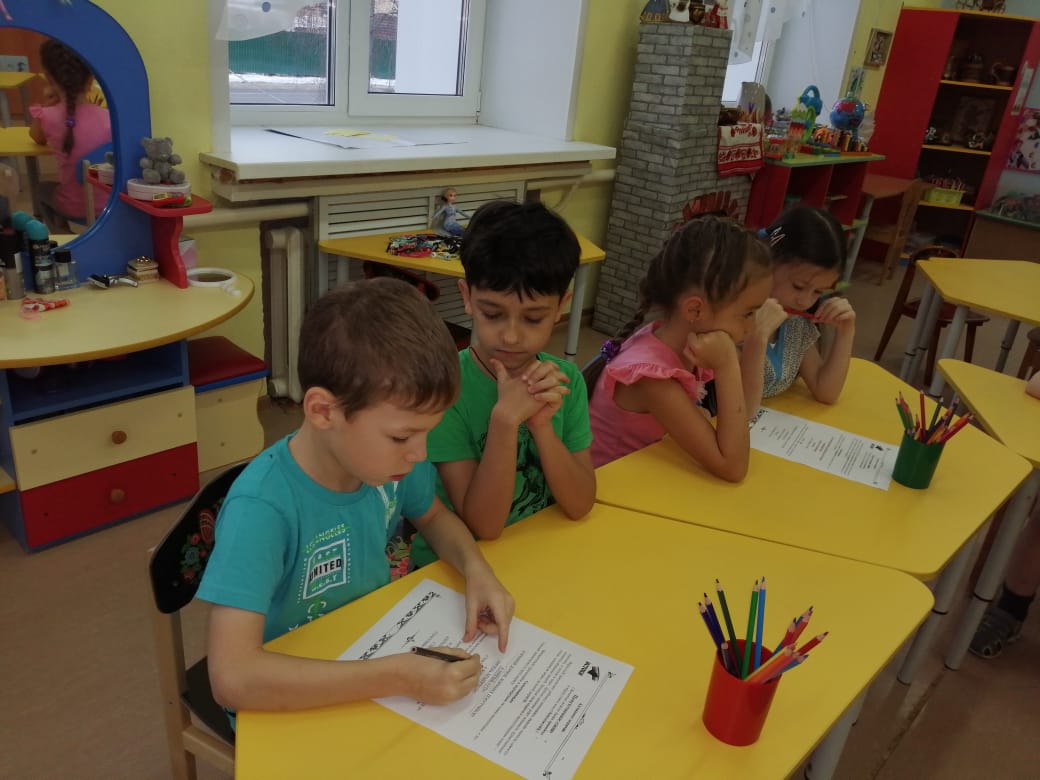 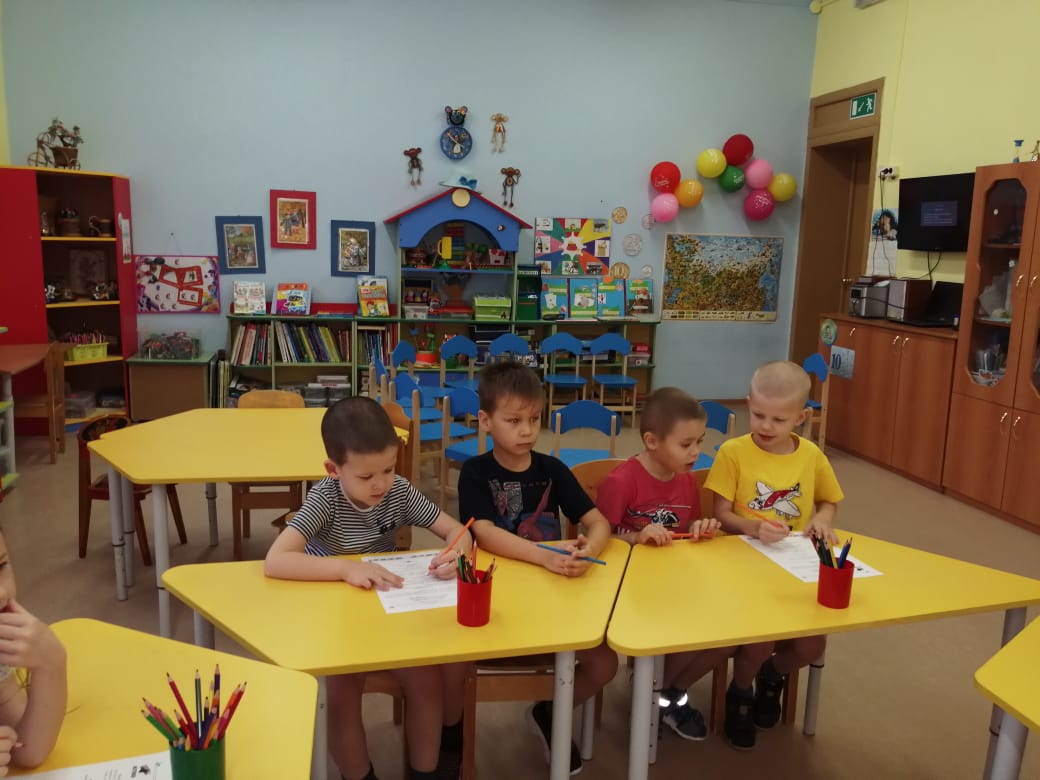 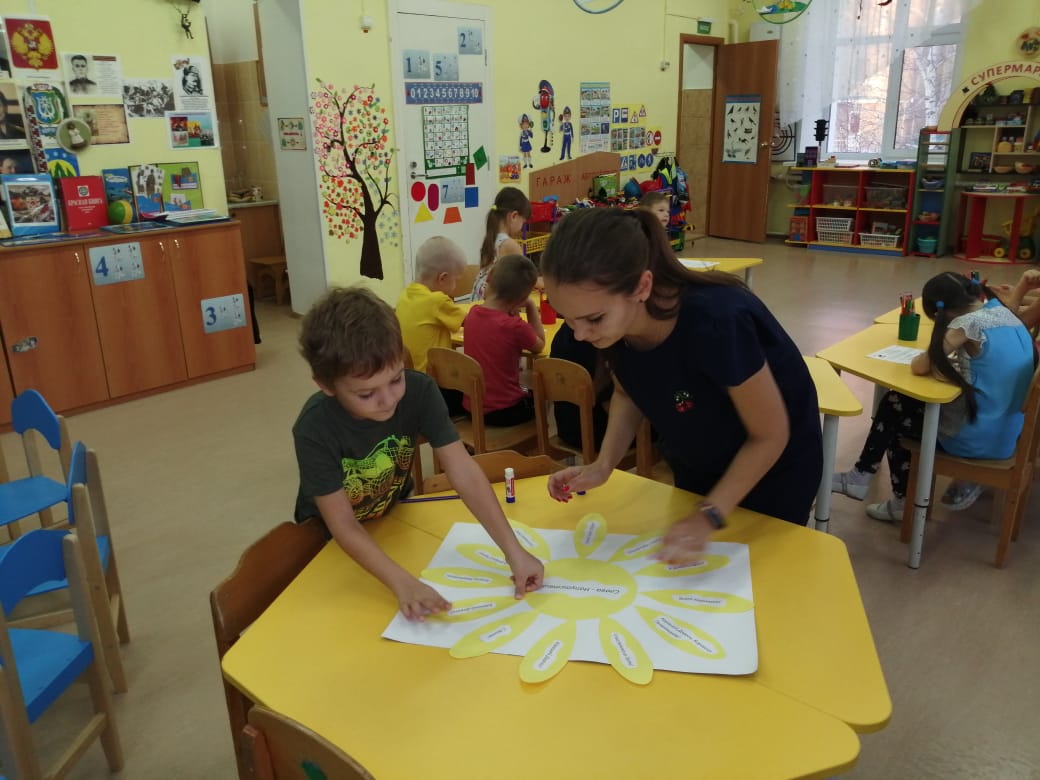 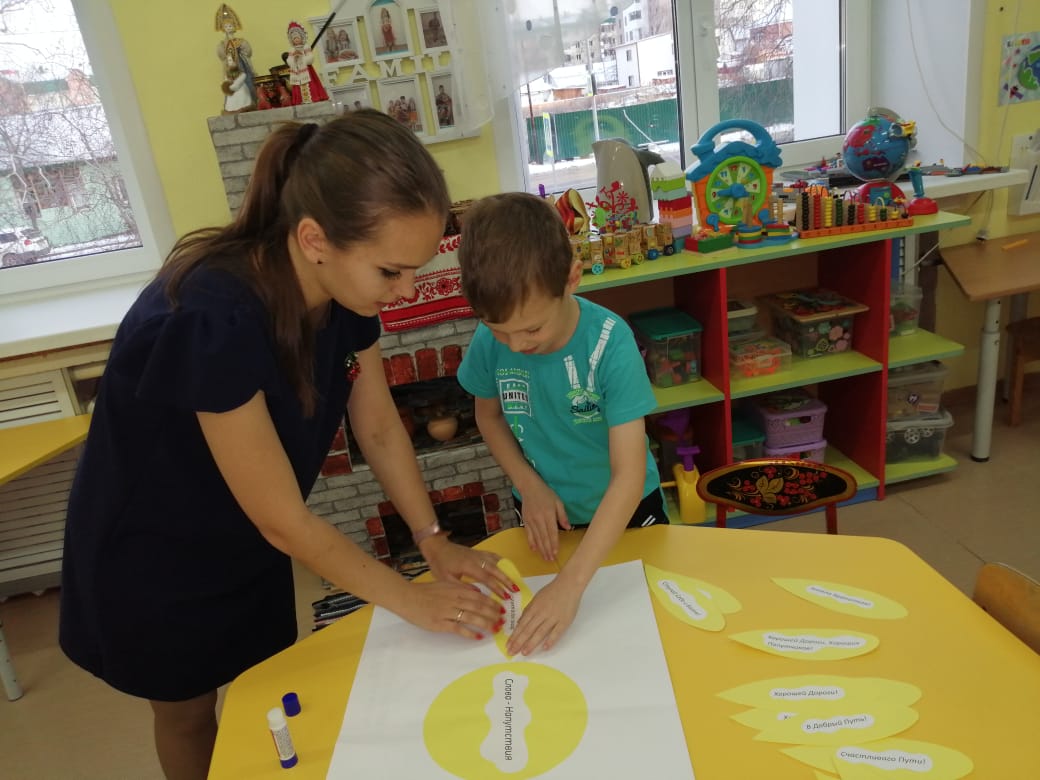 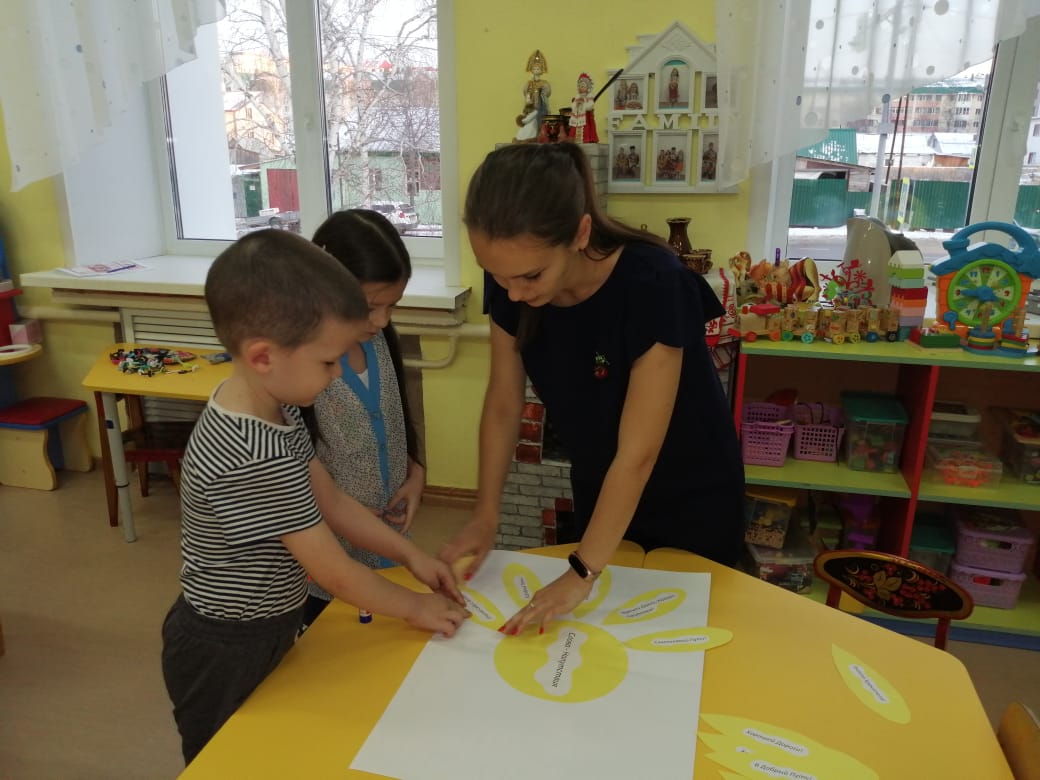 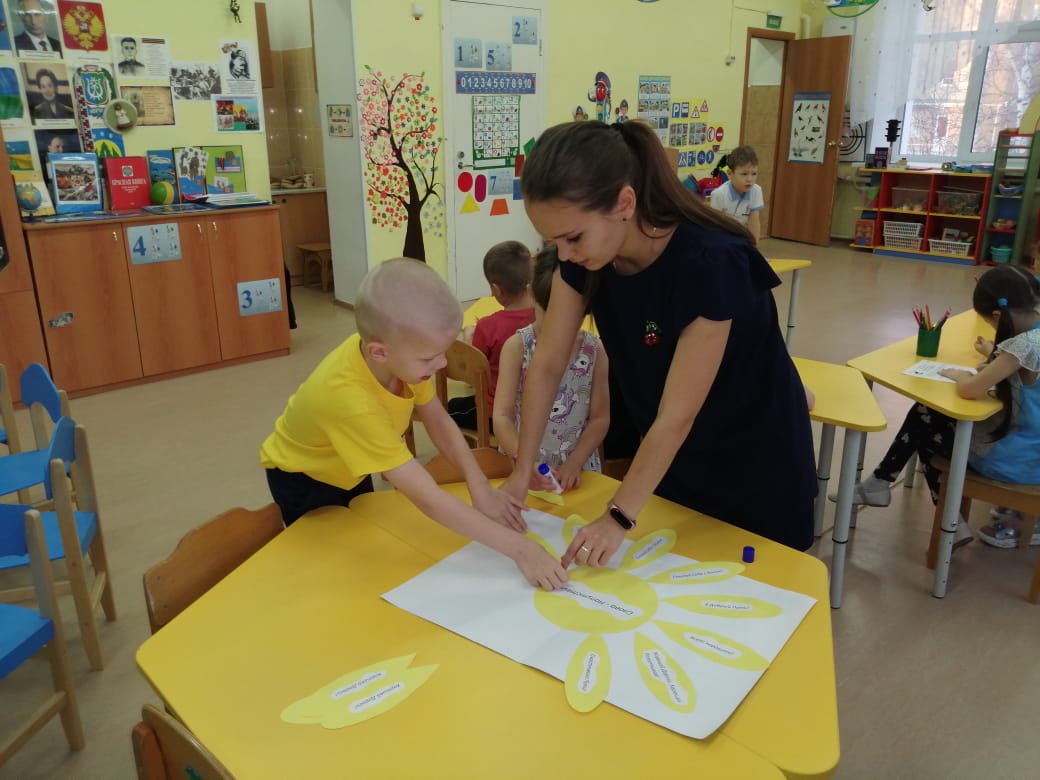 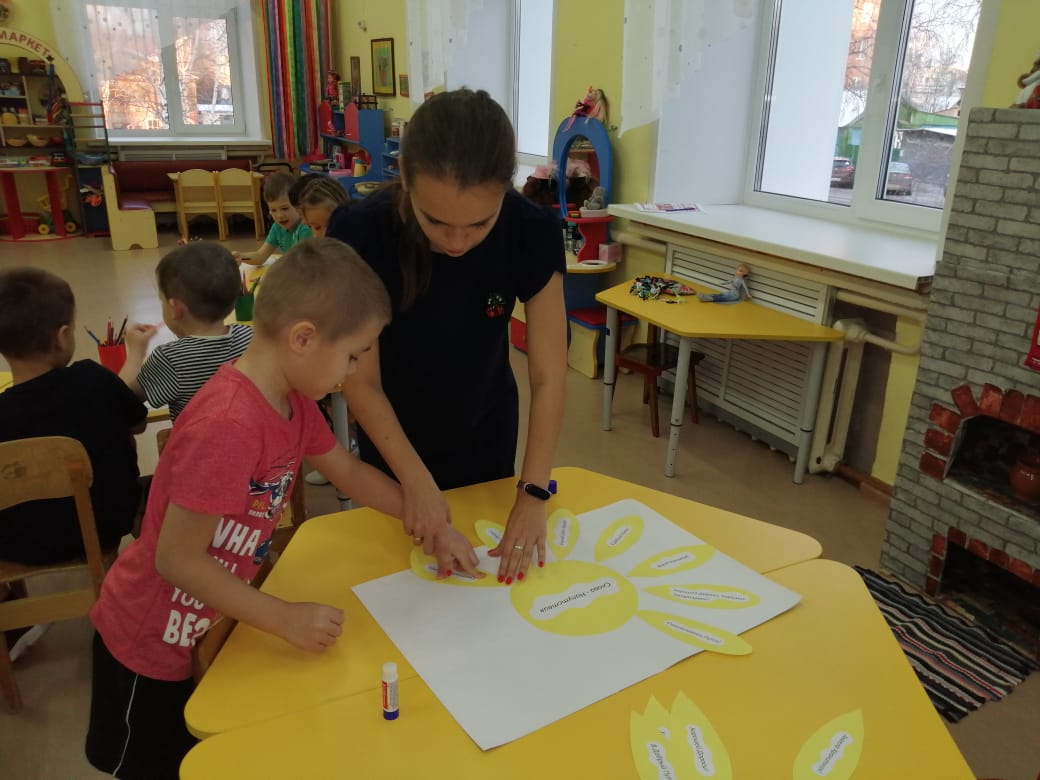 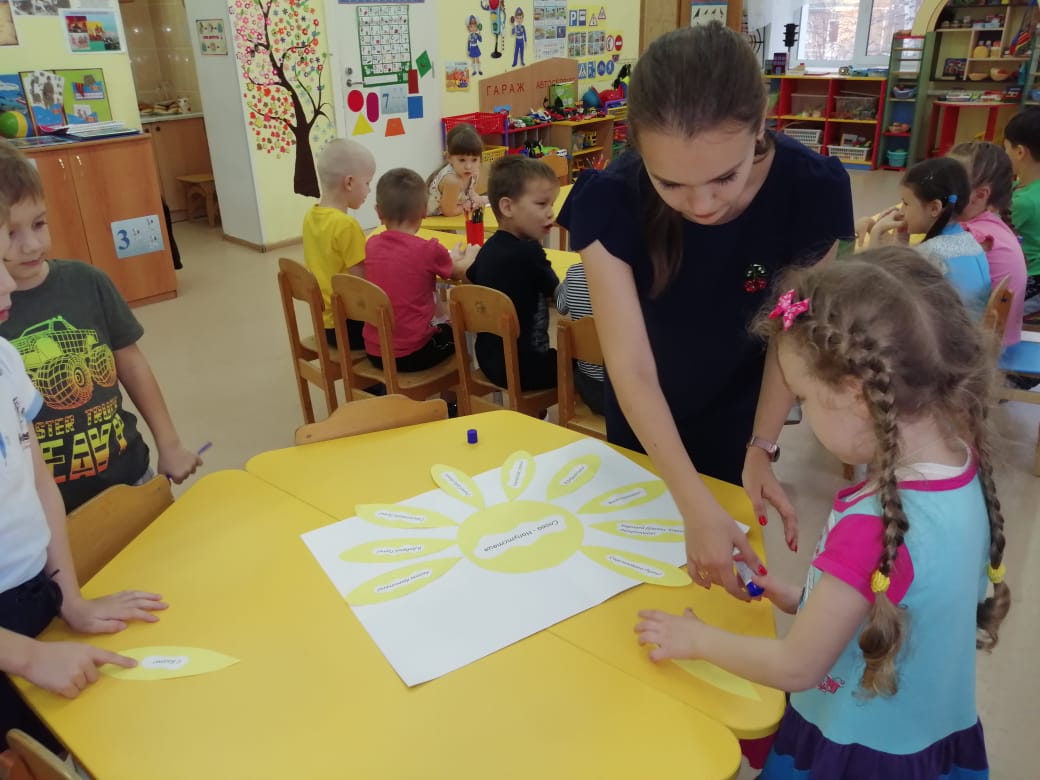